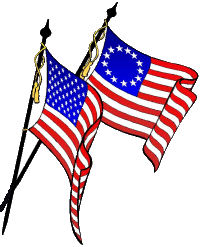 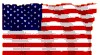 Honoring the United States Flag
(United States Code Title 4 Chapter 1 — The Flag)
Jim Alexander
Alabama Society
1
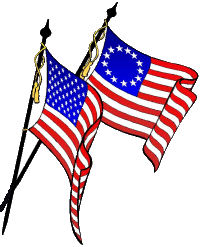 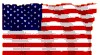 Honoring the United States Flag
History of Our Flag
The Meaning of the Flag Colors
Saluting the Flag
The Pledge of Allegiance and National Anthem
Displaying the Flag
Flag Etiquette
Disposing of Worn Flags
2
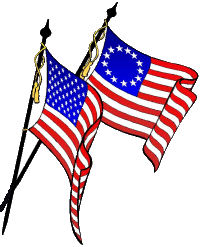 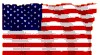 Honoring the United States Flag
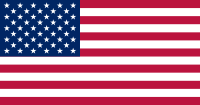 History of Our Flag
3
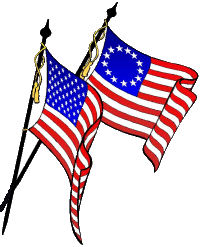 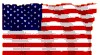 Honoring the United States Flag
Question:  Did our flag always look like it does today?
No, it has changed many times.
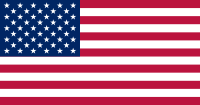 When we first declared our independence 	
	from England we didn’t have a flag.
Question: How did our flag get started?
Many people think and believed that Betsy Ross did it.
Let talk a little about Betsy Ross
4
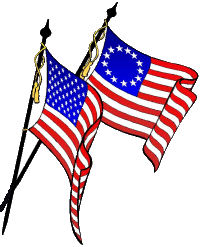 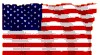 Honoring the United States Flag
She was a Philadelphia seamstress married to John Ross.
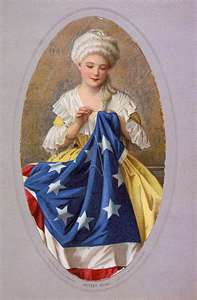 John owned and operated a upholstery shop.
He was killed in an munitions explosion in 1776.
Betsy kept the shop and earned her living as a 	seamstress
She did many seamstress duties for 
	George Washington.
According to her grandson, William J. Canby , 	Betsy made the first flag.
5
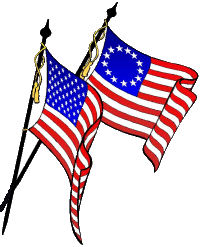 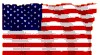 Honoring the United States Flag
At a 1870 meeting of the Historical Society of Pennsylvania 	Canby said:
In June, 1776 George Washington and 2 
	congressmen came to Betsy’s 
	home.
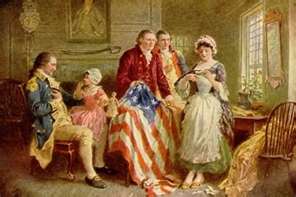 The Congressmen were Colonel Ross and 	
	Robert Morris.
They ask that she make a flag according 
	to a rough draft they had with 	them.
At Betsy’s recommendation, Washington redrew the flag 	using 5 point stars instead of 6 points.
She made the flag, however,  her version of the flag wasn’t used 	until 6 years later.
6
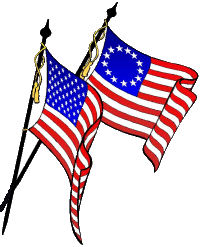 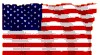 Honoring the United States Flag
Many people have investigated who made the 1st flag.
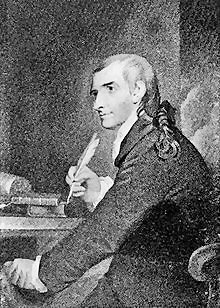 But, no one is absolutely sure who designed it, or who made it.
Many think it was most probably Congressman 
	Francis Hopkinson.
Now lets look at the development of the flag
In June, 1777 Congress said:
That the flag be made of :

	- thirteen stripes, alternate red and white; 
	
	- that the union be thirteen stars, white in a blue field,  		representing a new Constellation.
7
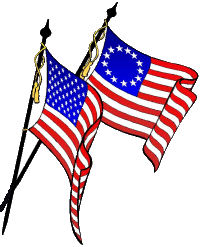 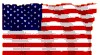 Honoring the United States Flag
This flag looked like this
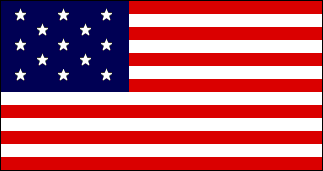 13 stripes and 13 stars.
Then in 1795 when Kentucky and Vermont were admitted to the union –
 
Congress said:
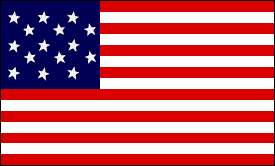 After May, 1795. The flag should have 		15 stripes and 15 stars
This flag looked like this:
8
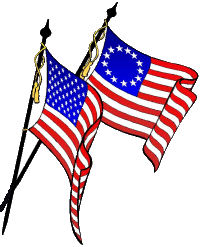 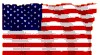 Honoring the United States Flag
Our flag had 15 stripes until 1818 -

	- When  congress said it was to have 13 stripes. 
	- and one star for each state.
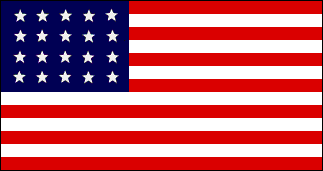 By this time Tennessee, Mississippi, Ohio, 	Indiana and Louisiana had joined 	the union making 20 states.
The flag of 1818 had 20 stars and looked like this:
After this, the star for each new state was to be 

	added to the flag on the 4th of July following the admission of 

	each new state.
9
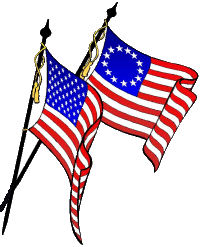 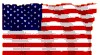 Honoring the United States Flag
Up until now, the government hadn’t said  					anything  about  the order 

	of the stars, nor the proportions of 

	the flag.
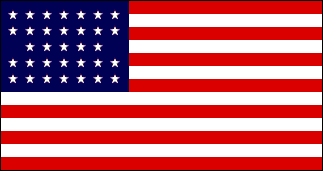 Also, design of the stars and the flag  

	proportions , were left up to the 

	flag maker.
Flag with 33 stars
10
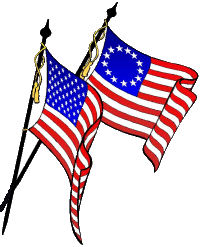 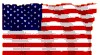 Honoring the United States Flag
June 24, 1912 – The government said:
The flag is to have the stars in 
	
	six horizontal rows –
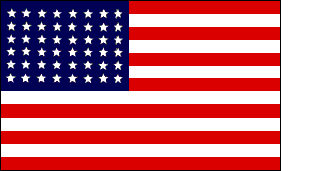 With eight stars in each row
Flag with 48 stars
And a single point of each star is to be pointed 

	upward.
11
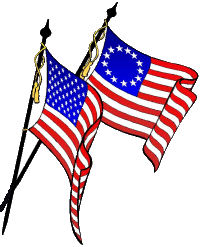 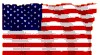 Honoring the United States Flag
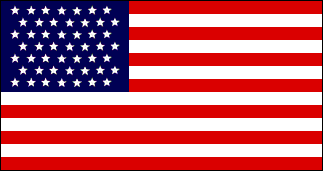 In 1959 Alaska became a state so we had 49 

Stars.
Flag with 49 stars
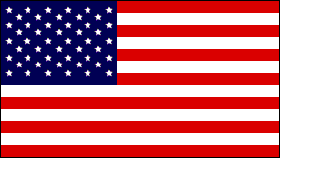 And, in 1960 Hawaii became a state and our stars increased to 50.
And that’s where we are today.
Flag with 50 stars
12
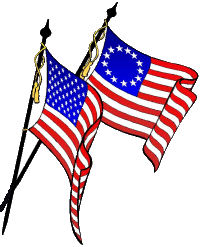 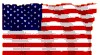 Honoring the United States Flag
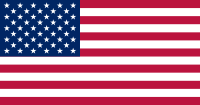 Meaning of the Flag Colors
13
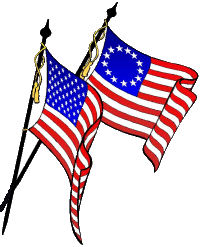 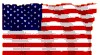 Honoring the United States Flag
Meaning of the Flag Colors
What does the colors red, white, and blue stand 
	for in the American Flag?
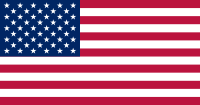 Writers and speakers often attribute a meaning to the 	colors of the flag.
But, in truth, the Continental Congress never 
	spoke about what the colors represented.
14
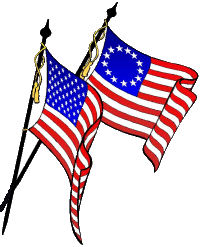 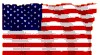 Honoring the United States Flag
Meaning of the Flag Colors
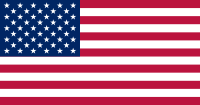 The red, white, and blue colors did appear in 1782 in the 
	Great Seal of the United States, and were 
	said to represent the ideals and beliefs 
	of our Founding 	Fathers.
The color significance was explained by Charles Thompson, Secretary of 	the Continental Congress, and included in the book "Our Flag," 	published in 1989:
15
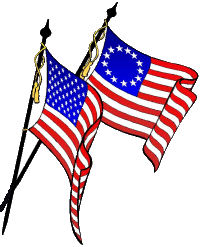 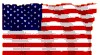 Honoring the United States Flag
Meaning of the Flag Colors
White represents purity and innocence; 

Red represents hardiness and valor; 

and blue represents vigilance, perseverance, and justice.
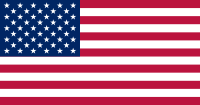 In the beginning, only 2 parts of the flag had a meaning : 

The 13 stripes represented the 13 original colonies that rebelled against 	Great Britain.

The stars on the blue background represented the states in the union. 	In the flag , there is one star for each state.
16
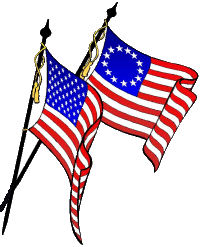 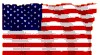 Honoring the United States Flag
Saluting the Flag
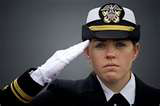 The Flag Salute
17
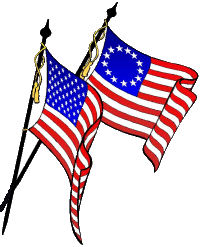 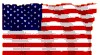 Honoring the United States Flag
Saluting the Flag
The Flag Salute
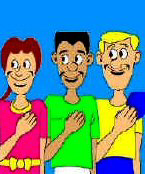 Face the flag , remain silent, and stand at attention.
Place your right hand over your heart.
Men and boys who are wearing a hat or cap remove it	with their right hands and hold it at their left 
	shoulders, so that their right hands are over their hearts.
Women and girls do not need to remove their hats 	or caps.
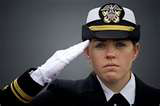 People in uniform (soldiers, policemen, firemen, scouts, 
	security people ) should give the hand salute.
Citizens of other countries should stand at attention, 	and men remove their hats.
18
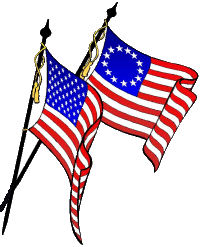 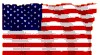 Honoring the United States Flag
Saluting the Flag
The Flag Salute should be given on these occasions:
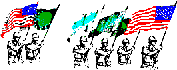 When the flag is passing in a parade or review.
	If it’s in a moving column, the salute should 
	be given at the moment the flag passes.
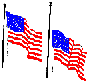 During the ceremony of raising or lowering the flag.
When the National Anthem is played.
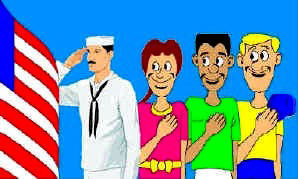 During the Pledge of Allegiance.
19
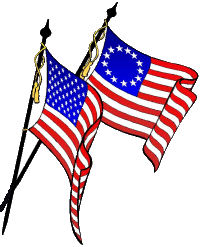 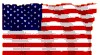 Honoring the United States Flag
Saluting the Flag
Again, to do the Flag Salute:
- All persons come to attention.
- Citizens not in uniform salute by placing their right 	hand over the heart.
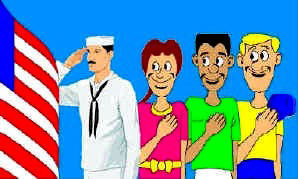 - Men and boys with hats or caps should remove them 	and hold them to their left shoulders, with their 	right hands over the heart.
- Women and girls do not need to remove their hats or caps.
- Those in uniform give the appropriate salute.
- Veterans may give the hand salute if they choose.
- People in a formation, such as a scout group or military unit, are 	to salute upon command of the person in charge.
20
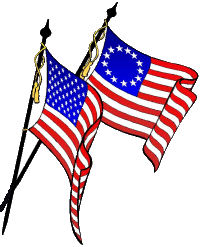 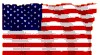 Honoring the United States Flag
The Pledge of Allegiance and National Anthem
21
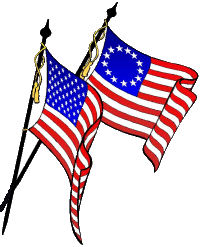 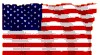 Honoring the United States Flag
The Pledge of Allegiance and National Anthem
When the National Anthem is played and the flag is displayed:
You face toward the flag and do the Flag Salute.
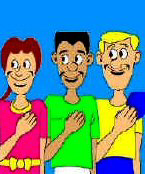 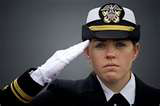 22
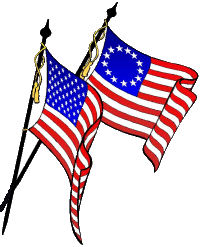 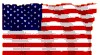 Honoring the United States Flag
The Pledge of Allegiance and National Anthem
When the National Anthem is played and the flag is not displayed:
You face the source of the music and do the Flag Salute.
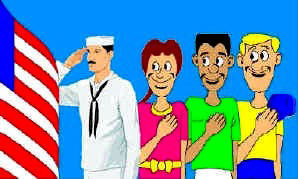 23
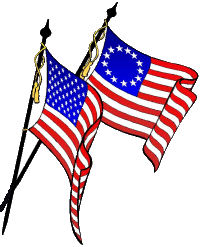 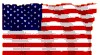 Honoring the United States Flag
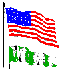 Displaying the Flag
24
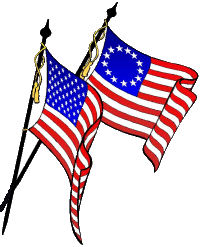 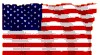 Honoring the United States Flag
Displaying the Flag
There are many ways to display a flag. We’ll only talk 	about a few of them.
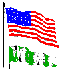 Also, flags are displayed at many places:
-  Who can tell me where the American flag is displayed?
Here’s a few:

Businesses
Schools 
Post Office and other government buildings
Churches
Homes
Parades
25
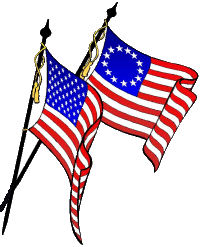 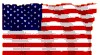 Honoring the United States Flag
Displaying the Flag
When displayed on a pole in a church or public 	auditorium -
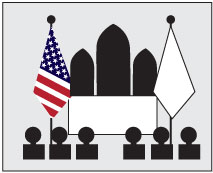 - The flag of the United States of America should hold 	the position of superior prominence.
- It should be placed at the preacher’s  or 	speaker's 	right as he faces the audience.
- Any other flag on display should be placed on the 	left of the speaker .
26
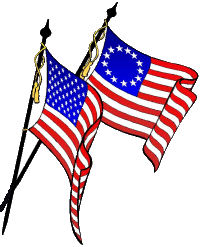 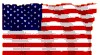 Honoring the United States Flag
Displaying the Flag
When the flag is displayed vertically and 
	horizontally -
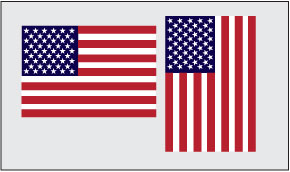 When horizontal – the blue field should be 
	in the upper left corner when facing 
	the flag.
Likewise, when hanging the flag in the vertical 	position the blue field should be in the upper 	left corner when facing the flag.
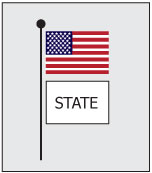 When the flag is flown with a state, city or local flag -
- When flown from the same pole the United States flag is 	positioned above the other flag.
27
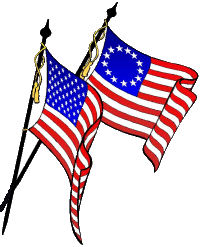 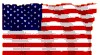 Honoring the United States Flag
Displaying the Flag
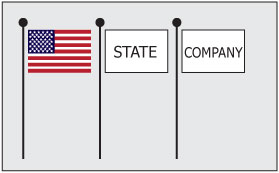 When the flag is displayed with state, city or local 
	flag or flags and each has a pole -
- The U. S. flag  should be positioned on the 	left looking from the audience.
- The flag of the United States should be hoisted first and 	lowered last.
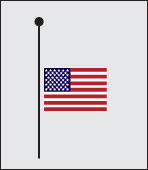 When the flag is flown at half staff –
-  In raising the flag - it should be first raised to the top 	of the pole for an instant and then lowered to 	the half-staff position.
- When taking the flag down - the flag should, again, 	be raised to the top of the pole before it is 	lowered.
28
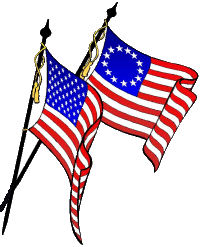 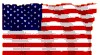 Honoring the United States Flag
Flag Etiquette
29
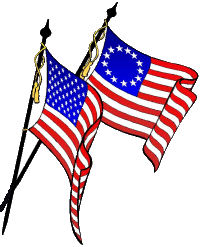 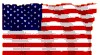 Honoring the United States Flag
Flag Etiquette
The flag should never be dipped to any person or thing.
It is flown upside down only as a distress signal.
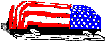 The flag should not be used as a drapery, or for covering a 
	speakers desk, draping a platform, or for any 
	decoration in general.
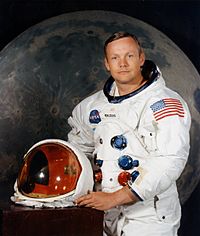 Who can tell me the one exception?
The flag should never be used for any advertising purpose.
The flag should not be used as part of a costume or athletic uniform, 	except that a flag patch may be used on the uniform of military 	personnel, fireman, policeman and members of patriotic 	organizations.
30
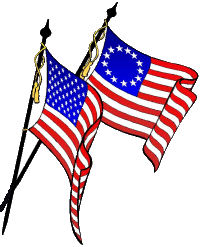 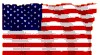 Honoring the United States Flag
Flag Etiquette
The flag should never be worn as clothing.
The flag should never have placed on it, or attached to it, any 	mark, insignia, letter, word, number, figure, or drawing 	of any kind.
The flag should never be used as a receptacle for receiving, holding, 	carrying, or delivering anything.
When the flag is lowered, no part of it should touch the ground or any 	other object; it should be received by waiting hands and arms, 	and folded properly
31
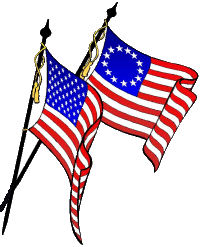 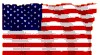 Honoring the United States Flag
Flag Etiquette
To stow the flag it should be folded neatly and ceremoniously.
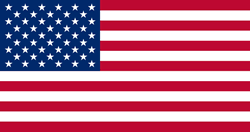 The flag should be cleaned and mended when 
	necessary.
When a flag is so worn that it is no longer fit to serve as a symbol of our 	nation, it should be destroyed appropriately.
32
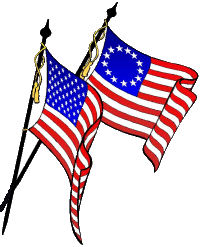 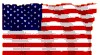 Honoring the United States Flag
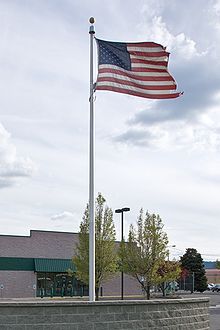 Disposing of Worn Flags
33
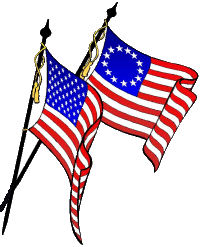 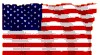 Honoring the United States Flag
Disposing of Worn Flags
It should be destroyed privately and in a dignified manner.
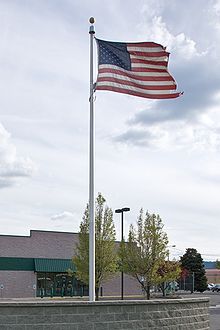 - This must be done with honor.
- The best method to destroy a flag is to burn it. 	Burning represents cleansing and rebirth.
- The flag should not be cut in pieces prior to burning
- If you don’t feel comfortable disposing of the worn 
	flag yourself, there are patriotic organizations 
	that will do it for you.
- Organizations such as Girls Scouts of America, Boy Scouts of 	America, American Legion Post, or Veterans of Foreign 	Wars and many Sons of the American Revolution 	Chapters.
34
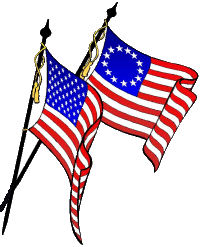 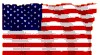 Honoring the United States Flag
Questions ????
Thanks for having us!
35
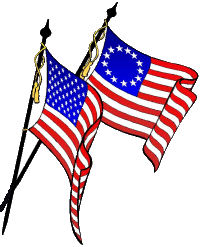 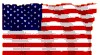 Honoring the United States Flag
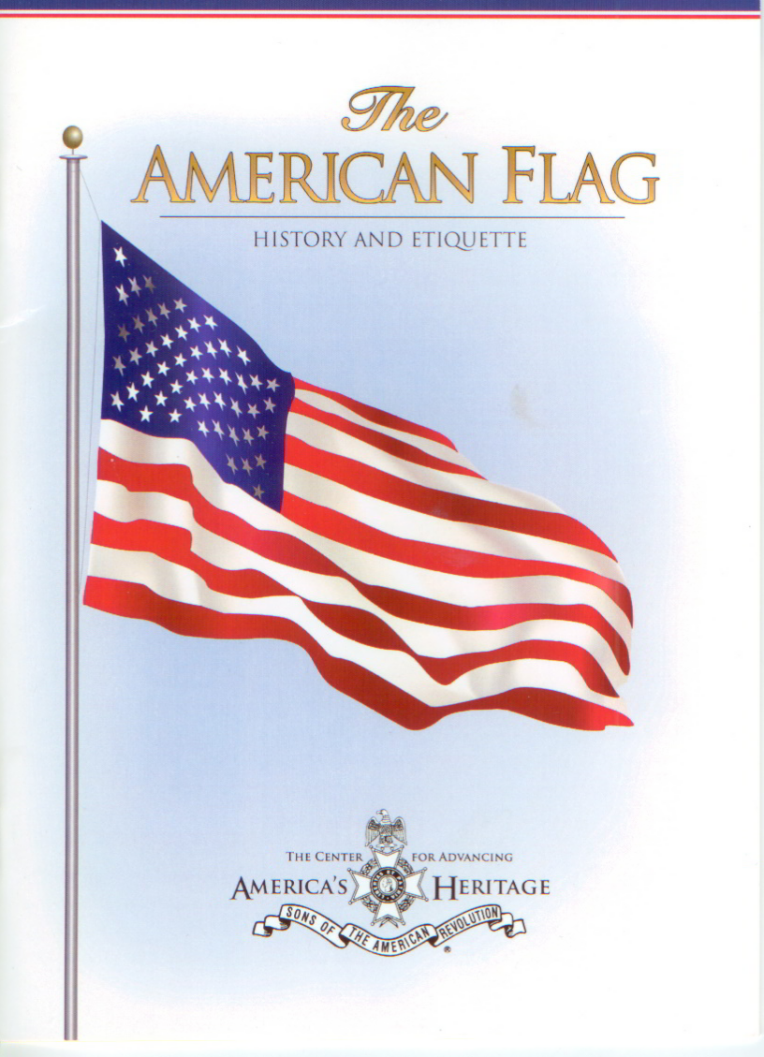 Sons of the American Revolution 
Booklet on the American Flag
36